Profesní organizace PA
Profesní organizace
nezávislé, zpravidla neziskové, sdružení  příslušníků - fyzických anebo právnických osob - nějaké profese,

cílem je sledovat a zastupovat společné profesní, kulturní a ekonomické zájmy dané profese, 

nejsou odborovou organizací,

pro profesní sdružení se někdy používá označení komora.
Profesní organizace
zakládají se za účelem podpory zájmů členů dané profese, poskytovaní výměny informací mezi členy

u některých profesí je povinné členství v určeném sdružení (např. lékaři, farmaceuti, advokáti, exekutoři apod.)

profesní sdružení je založeno přímo zákonem nebo zákon existenci sdružení předpokládá
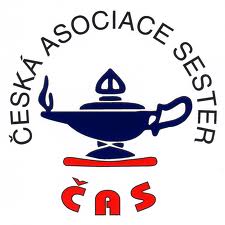 Česká asociace sester
odborná, stavovská dobrovolná, nezisková, nepolitická organizace s právní subjektivitou

největší odborná profesní organizace sester a jiných odborných pracovníků

nejvyšším orgánem je Fórum delegátů, které se skládá z členů ČAS. Fórum delegátů volí devíti členné prezidium a revizní komisi
Česká asociace sester
členem se může stát každá sestra, porodní asistentka, laborant, farmaceutický asistent, asistent hygienické služby nebo jiný nelékař

tvořena sekcemi (gyn.-por., anesteziologie, resuscitace a intenzivní péče)

členem ICN (The International Council of Nurses)

prezidentka PhDr. Martina Šochmanová, MBA
http://www.cnna.cz/
ČAPA
Česká asociace porodních asistentek

samostatná autonomní organizace pro PA

vznikla r.1996

byla členem ICM (International Council of Midwives)

zánik r. 2006 po dlouhé krizi
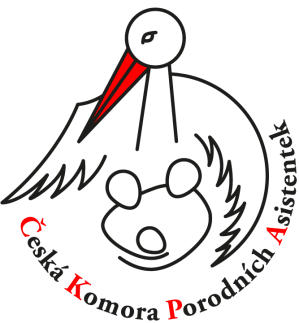 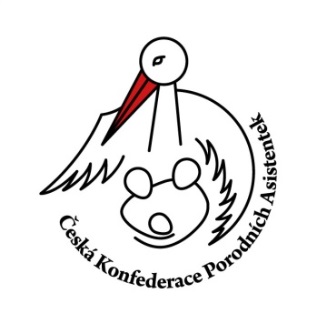 ČKPA
vznikla r.2006 ze zaniklé ČAPA

členy jsou zapsané spolky PA jednotlivých krajů

prezidentka Alena Frýdlová

od r. 2016 změna názvu na Česká komora porodních asistentek, z.s.
ČKPA
členem Mezinárodní konfederace porodních asistentek - International Confederation of Midwives (ICM), Evropské asociace porodních asistentek (EMA), Národní koalice zdravotnických pracovníků - nelékařských profesí (NKZP), České ženské loby (ČŽL)

cíle ČKPA viz. www.ckpa.cz
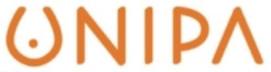 UNIPA
sdružuje porodní asistentky na základě individuálního členství

prezidentka Magda Ezrová

členem ICM, EMA, ČŽL a Asociace veřejně prospěšných organizací (AVPO).

cíle UNIPA viz. www.unipa.cz
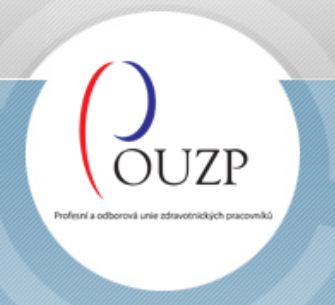 POUZP
Profesní a odborová unie zdravotnických pracovníků.

Vznikla v roce 1990 jako profesní organizace.

Sdružuje zdravotnické pracovníky k obhajobě jejich profesních, odborových, ekonomických a sociálních práv, kompetence k připomínkování zákonů.

Předseda Bc. Tomáš Válek.
www.pouzp.cz
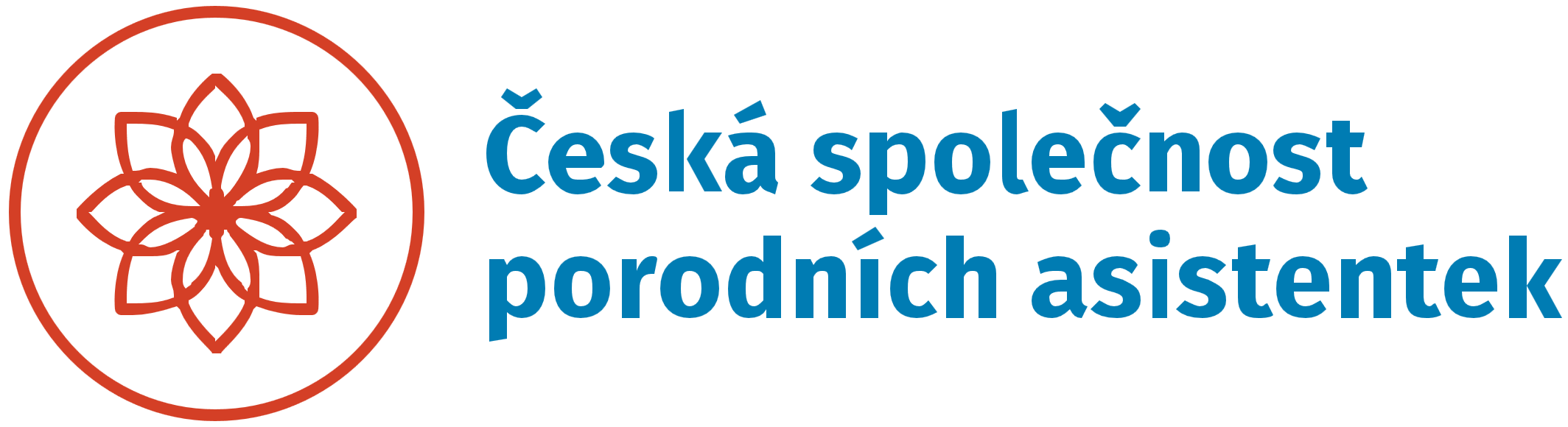 ČSPA
Česká společnost porodních asistentek.

Vznikla v prosinci 2013.

Předsedkyně Mgr. Ludmila Lukešová

http://www.porodniasistentky.info/
ČKSaPA
Česká komora sester a porodních asistentek.
Vznikla koncem roku 2018.
Předseda - Bc. Tomáš Válek, DiS.
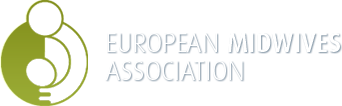 EMA
European Midwives Association

nezisková, nevládní organizace reprezentující organizace a asociace porodních asistentek z členských států EU, členů Evropské rady, Evropské ekonomické oblasti (EEA) a zemí žadatelů o členství v EU

prezidentkou je Agnes Simon
EMA
poskytuje fórum pro evropské PA, kde se diskutují problémy týkající se porodnictví a zdraví žen

vytváří minimální standardy pro vzdělávání a praxi PA 

upozorňuje a přispívá k řešení problému týkajících se zdravotní politiky a porodnictví v rámci EU
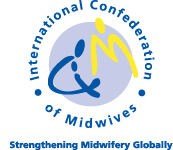 ICM
International Council of Midwives
založena roku 1919 v Belgii
nezisková, nevládní organizace
zastřešuje profesní organizace jednotlivých zemí
úzce spolupracuje s WHO, UNFPA (United Nations Population Fund), UNICEF (dětský fond OSN), JHPIEGO (Johns Hopkins Program for International Education in Gynecology and Obstetric)
nyní 142 členů z celého světa
prezidentkou je Franka Cadeé

http://www.internationalmidwives.org/
[Speaker Notes: UNFPA, the United Nations Population Fund, delivers a world where every pregnancy is wanted, every birth is safe, every young person's potential is fulfilled.]